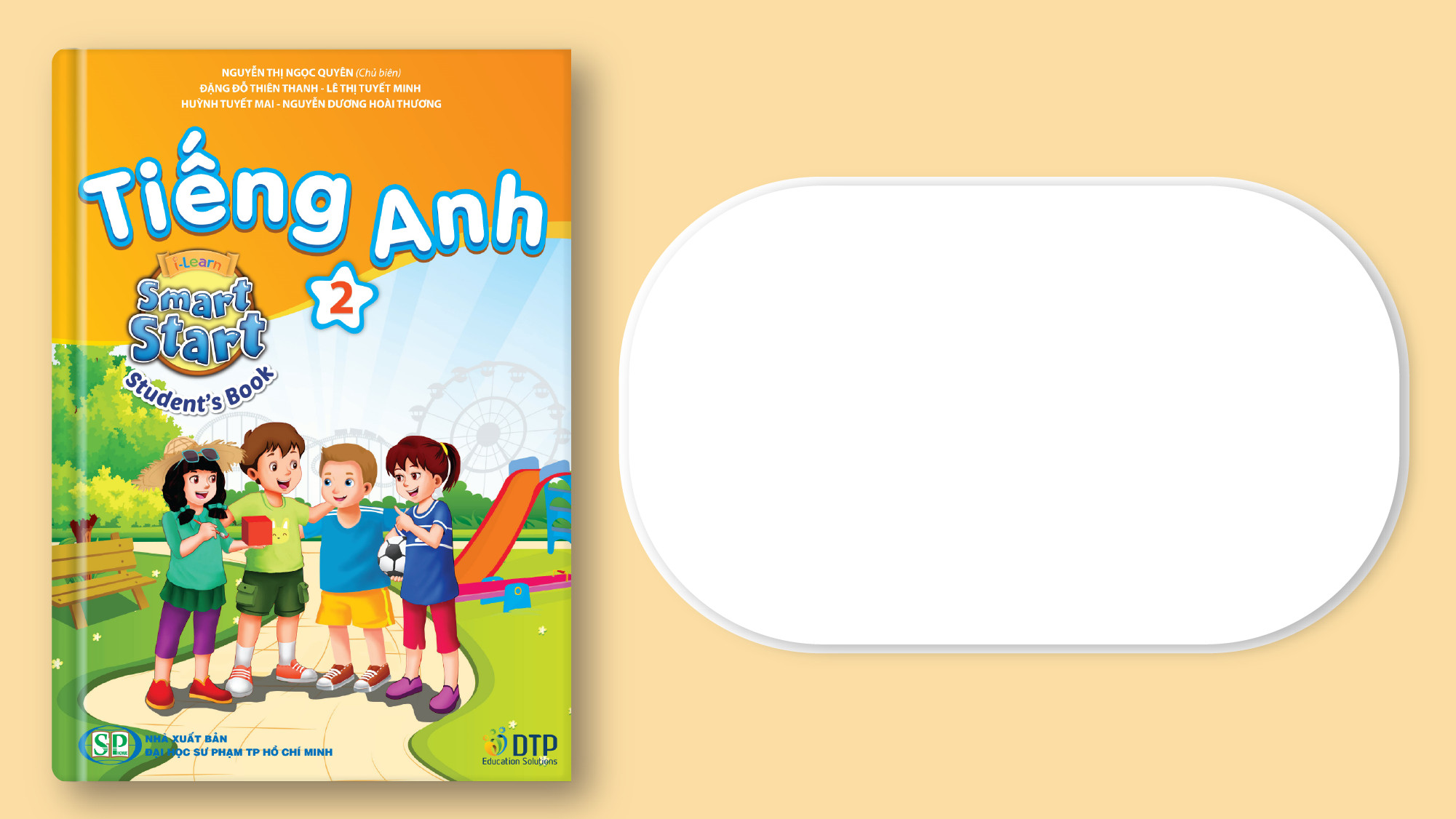 Unit 8 : Transportation
Lesson 2.1: Phonics
Page: 54
Objectives
By the end of this lesson, students will be able to recognize the /ks/ and /j/ sounds.

Vocabulary: fox, box, yo-yo, yogurt
Phonics: /ks/, /j/
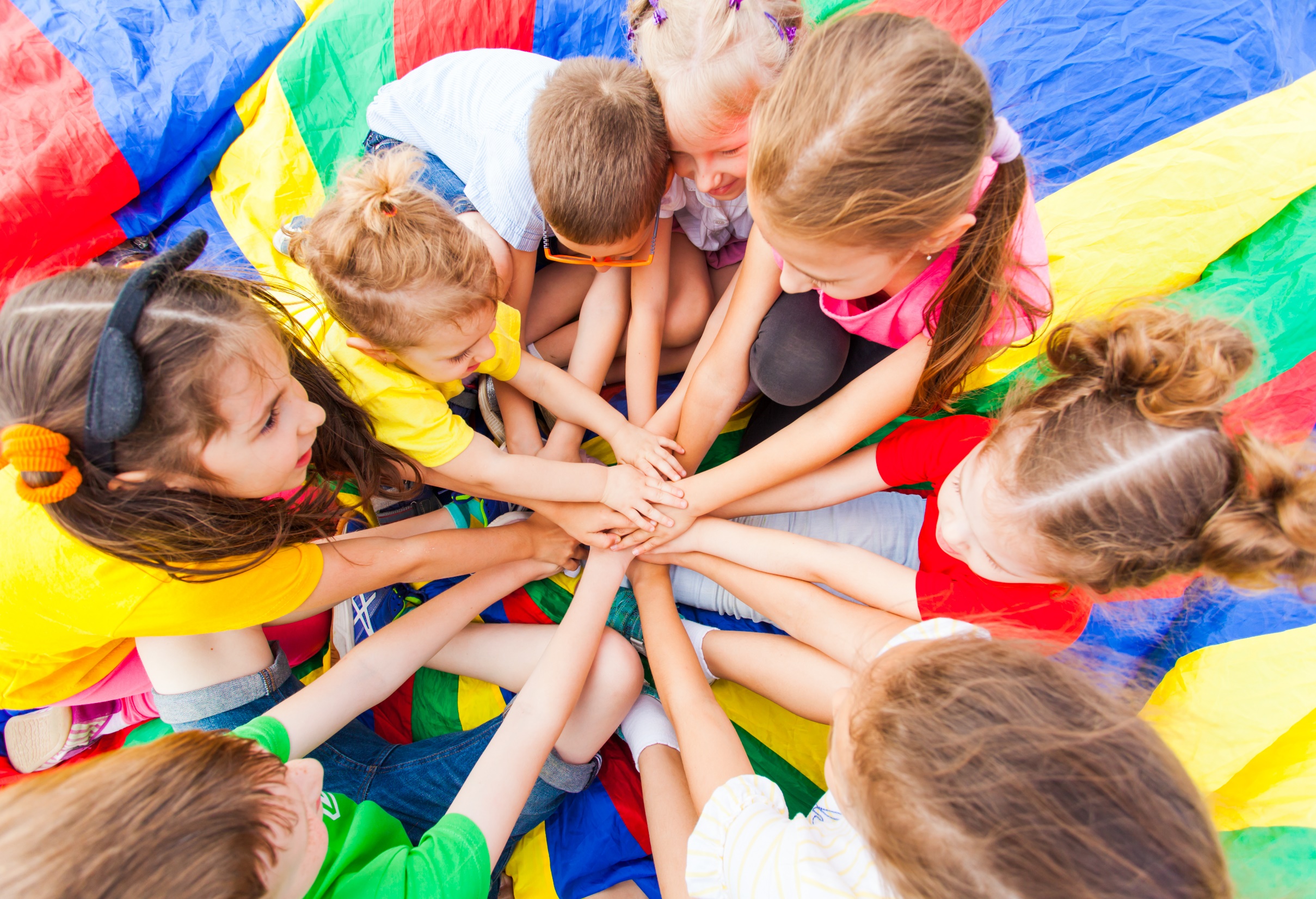 WARM UP
LET’S PLAY!
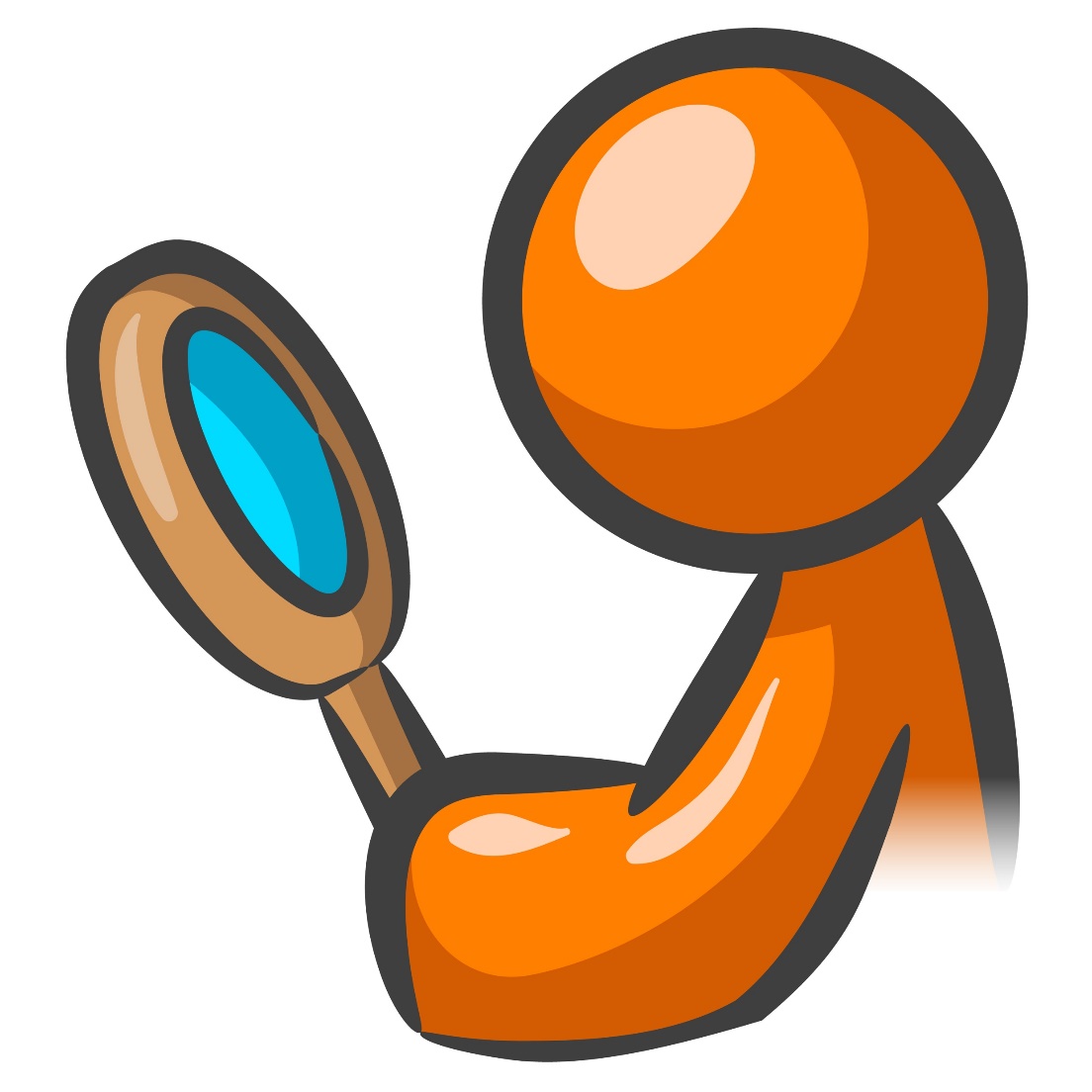 What’s missing?
[Speaker Notes: Put three or four FLASHCARDS (transportation) on the board and tell your child to look at them. Ask them to close their eyes and take one card away. When your child opens their eyes, ask them to guess what is missing.]
Let’s sing!
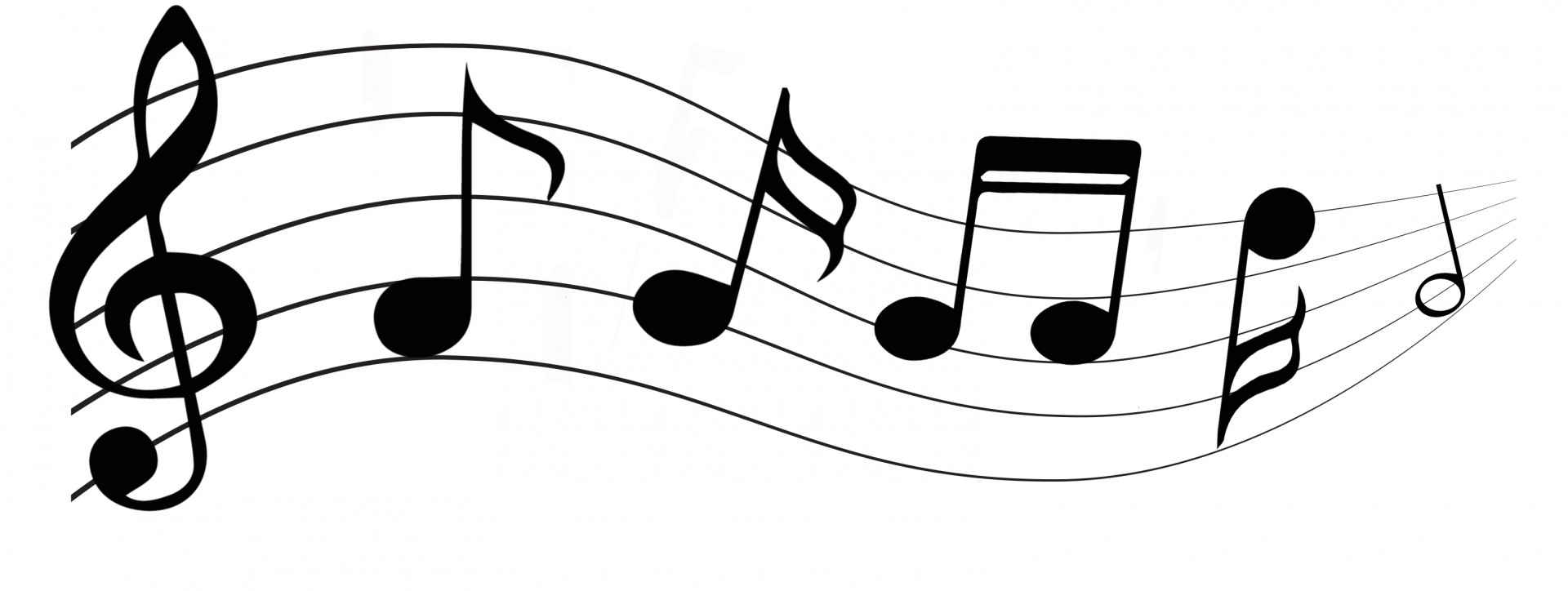 Alphabet song
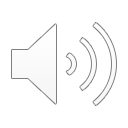 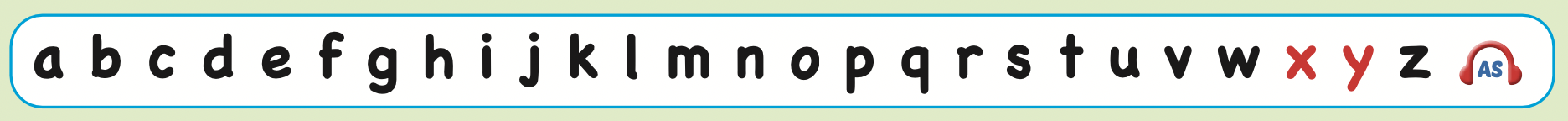 It’s time to learn …
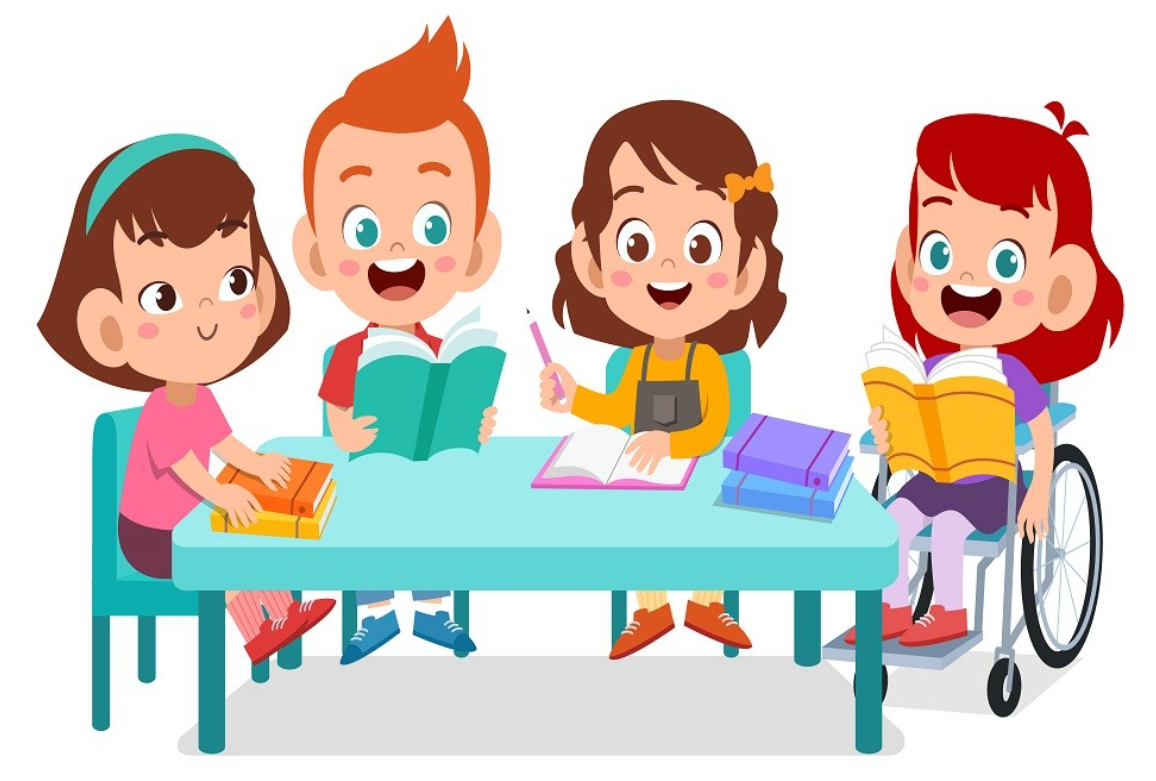 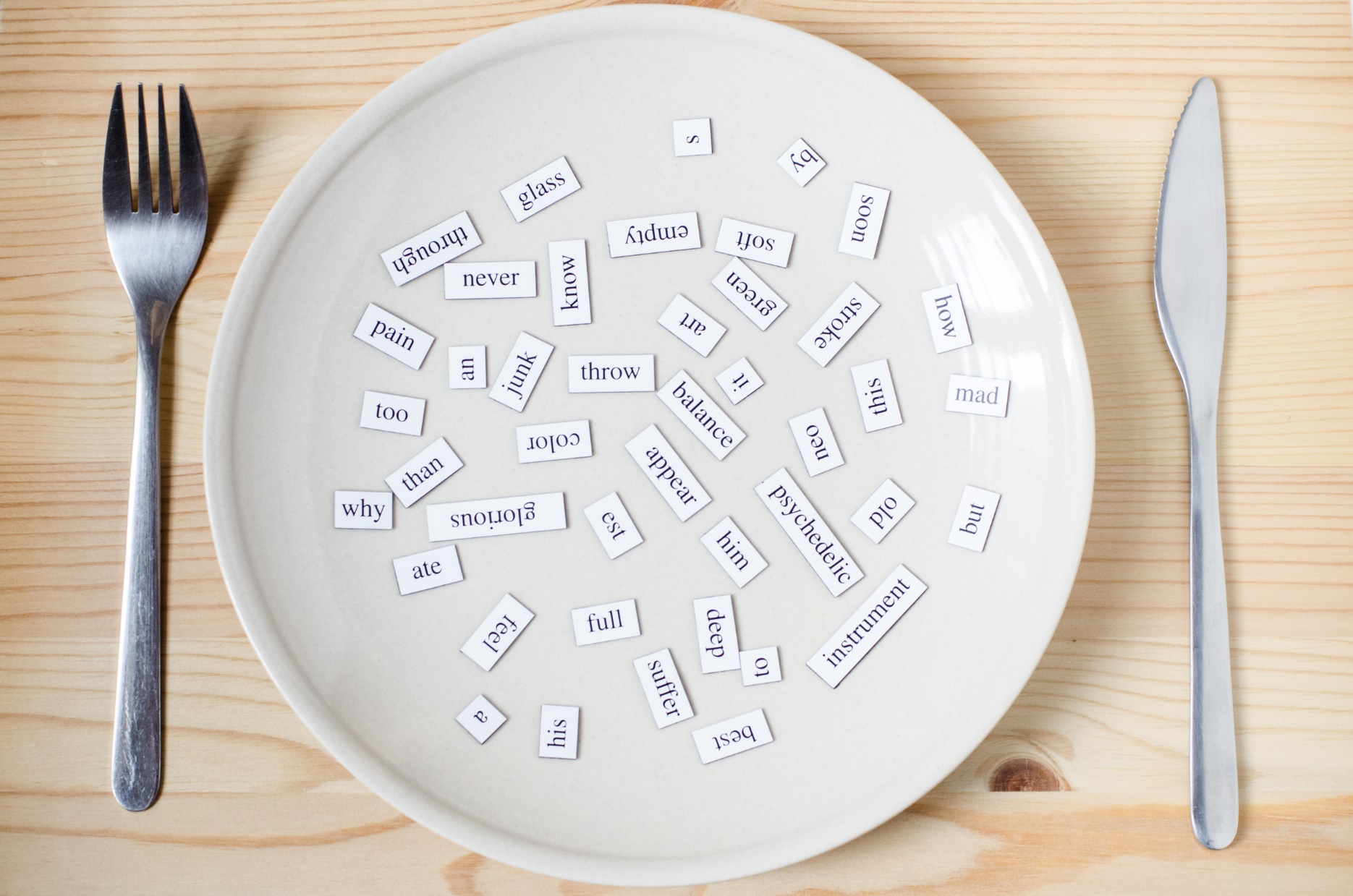 Phonics
/ks/,
/j/,
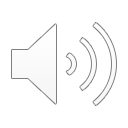 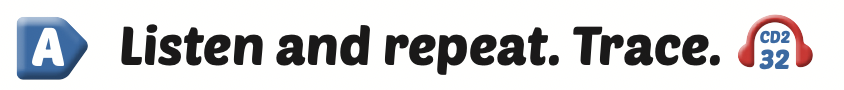 Click on the icon to hear the sound.
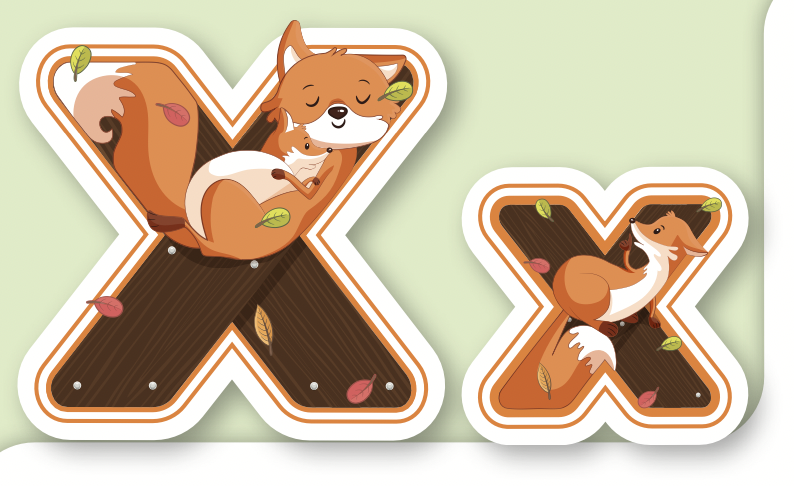 X, x
/ ks /
Let’s trace!
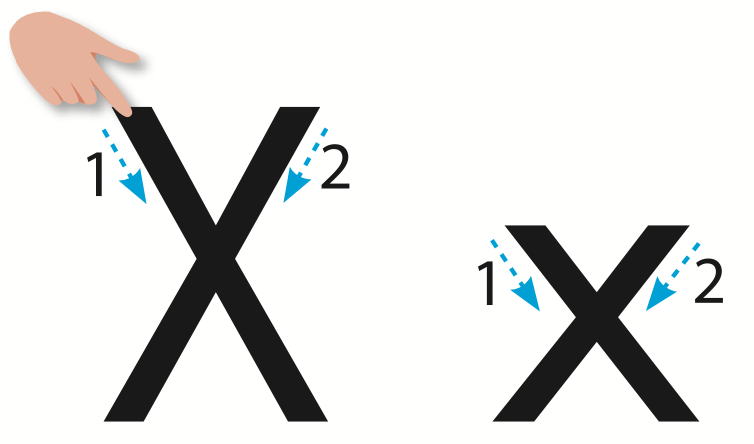 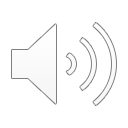 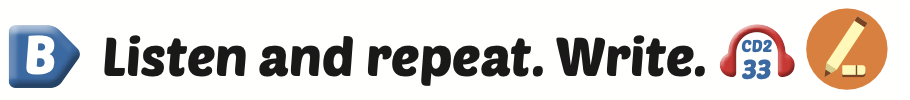 Click on the icon to hear the sound.
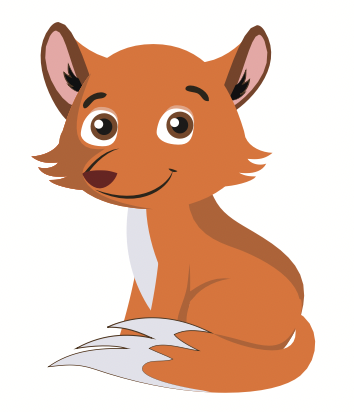 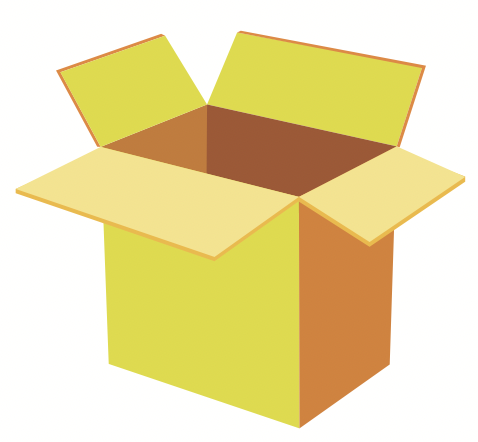 box
fox
/ks/
/ks/
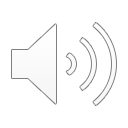 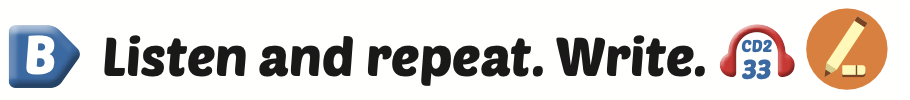 Click on the picture to hear the sound.
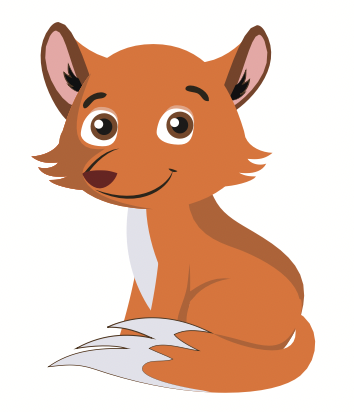 fox
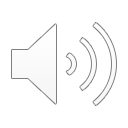 /ks/
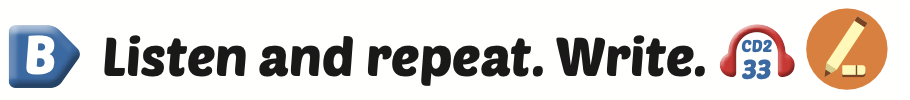 Click on the picture to hear the sound.
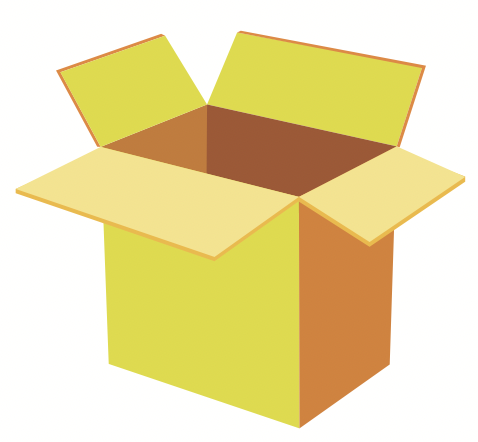 box
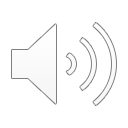 /ks/
Let’s write!
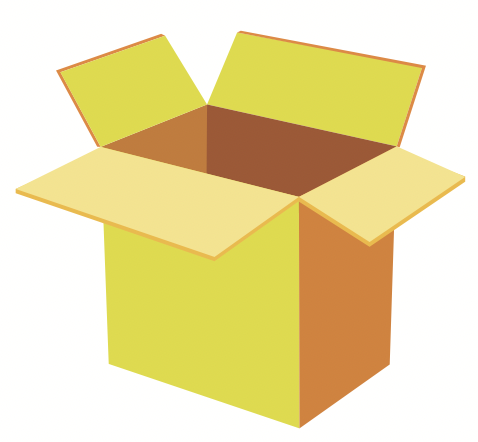 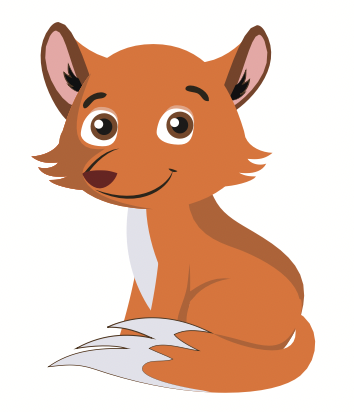 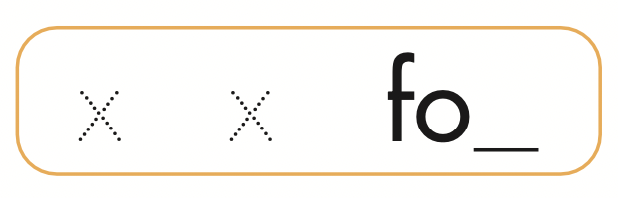 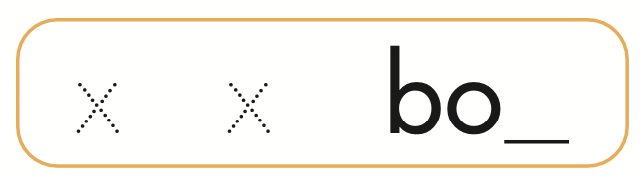 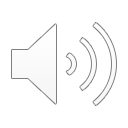 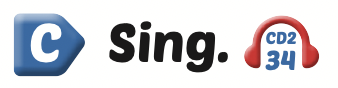 Click on the icon to hear the sound.
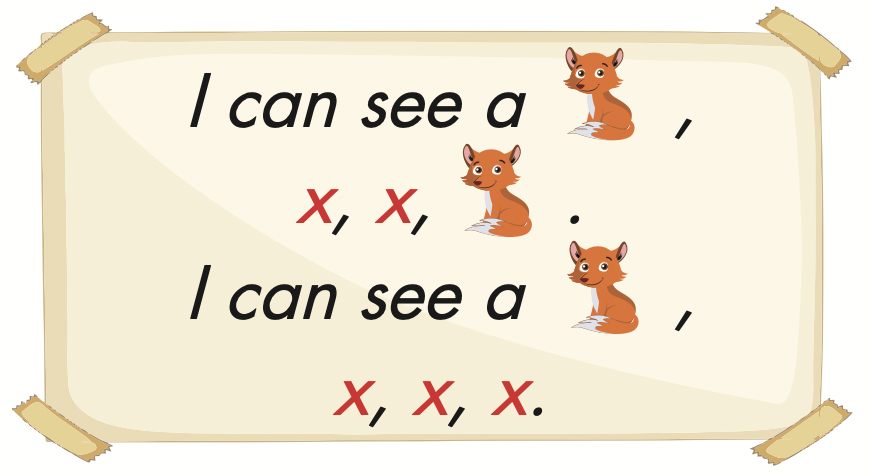 Let’s play!
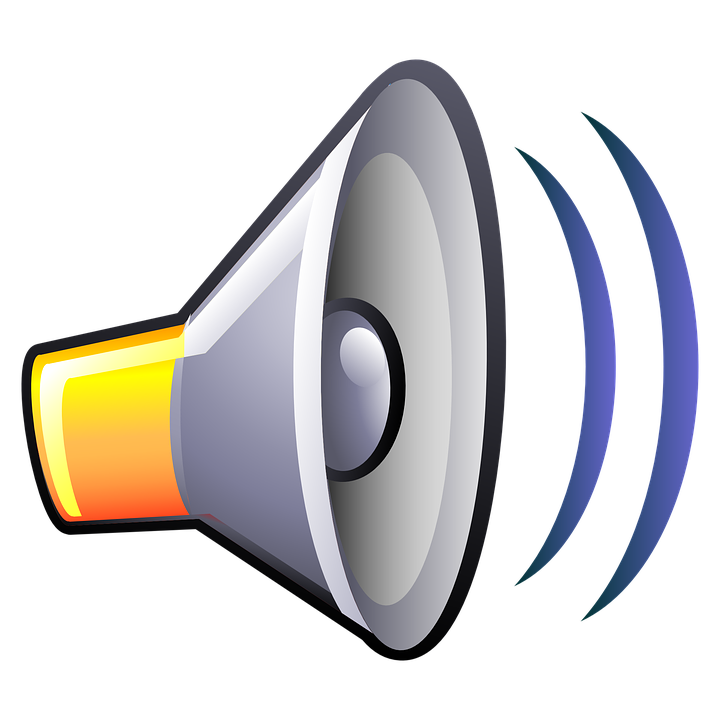 /ks/
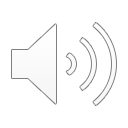 X
box
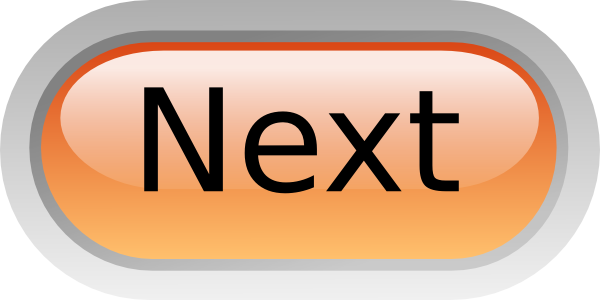 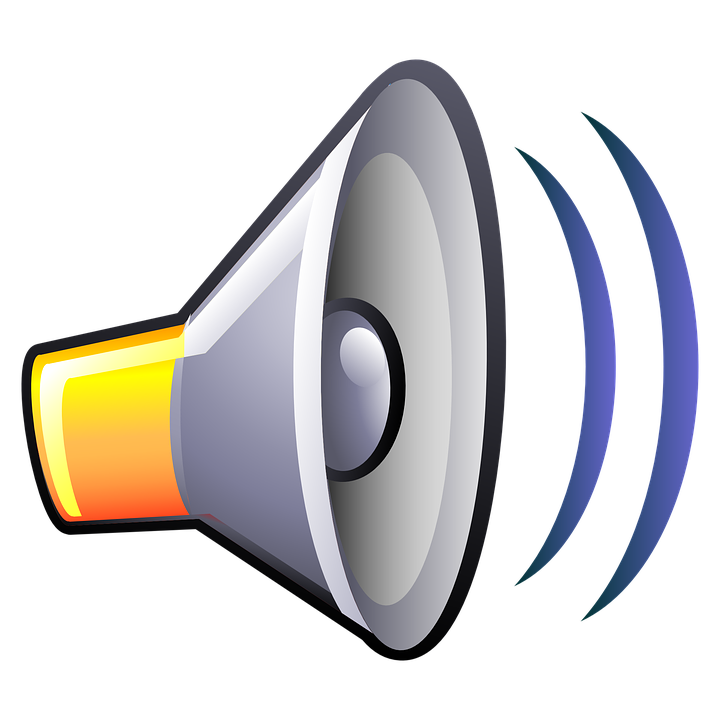 /ks/
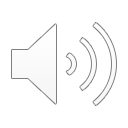 X
fox
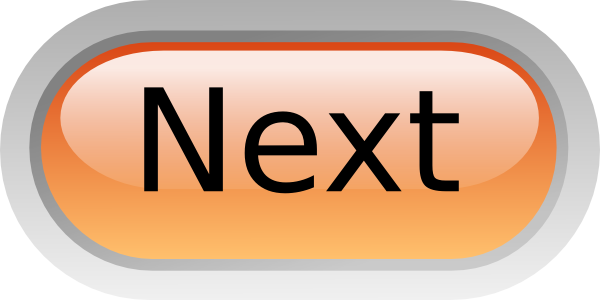 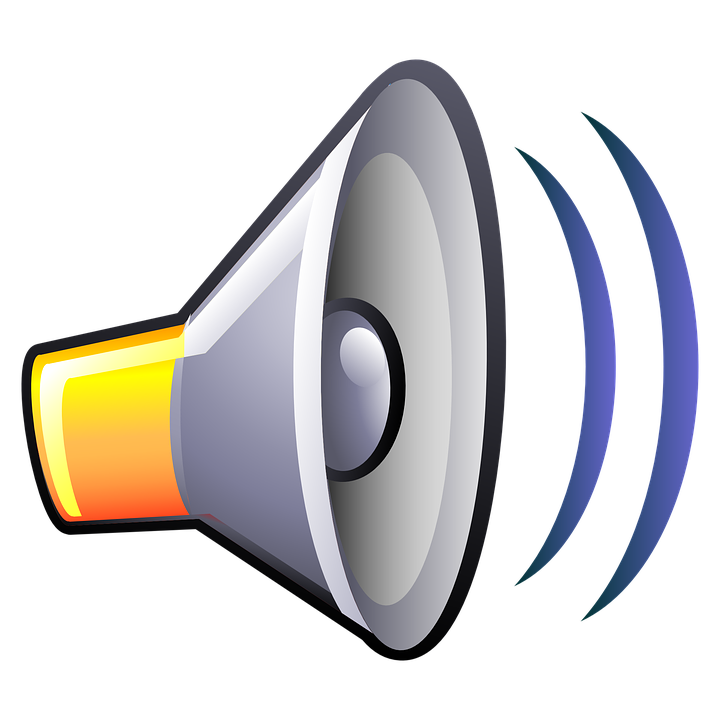 /kx/
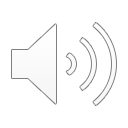 box
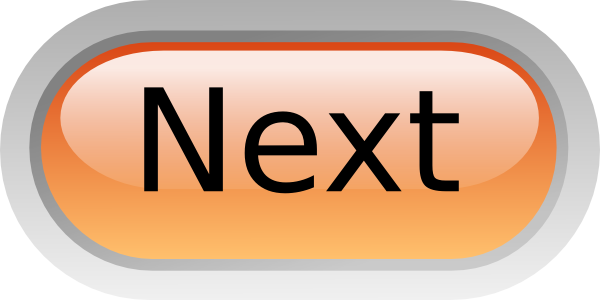 fox
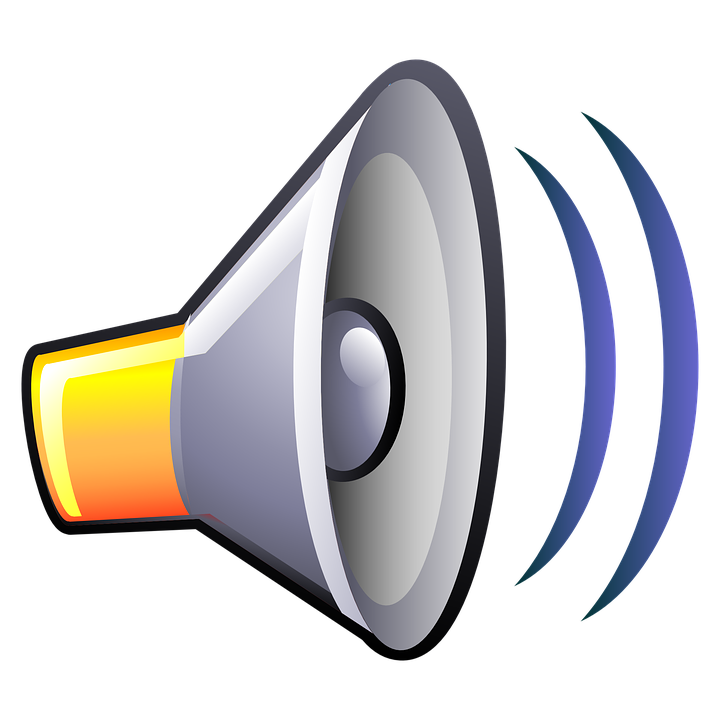 /ks/
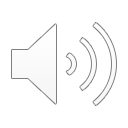 box
fox
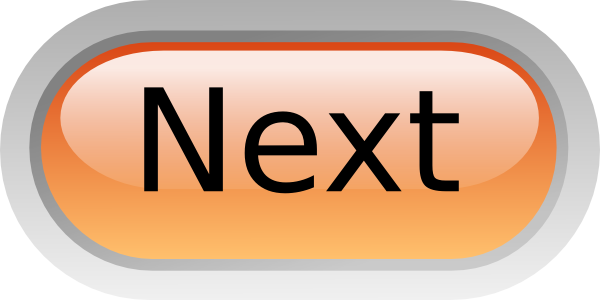 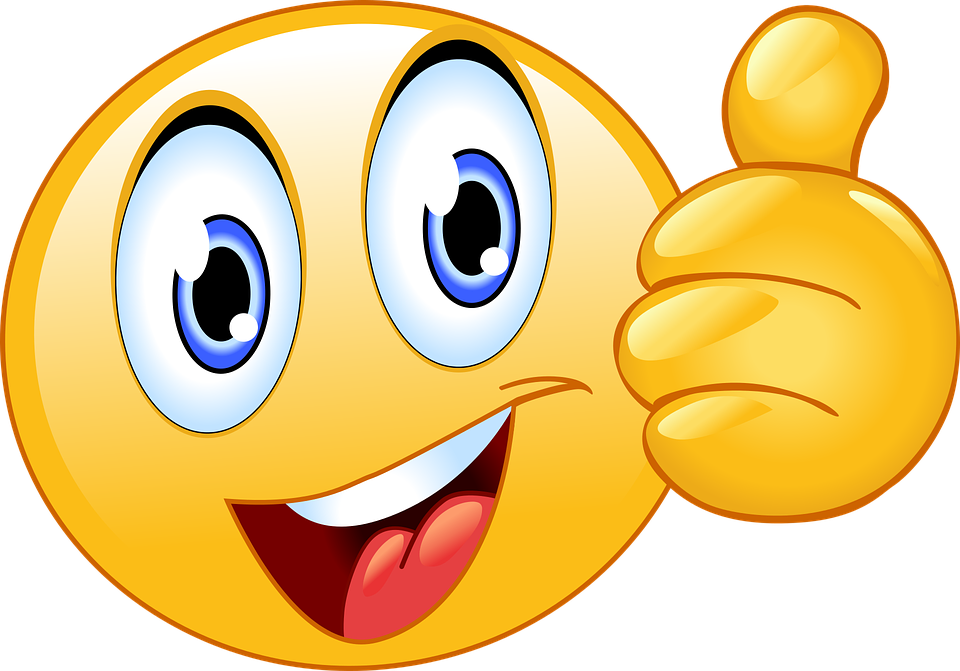